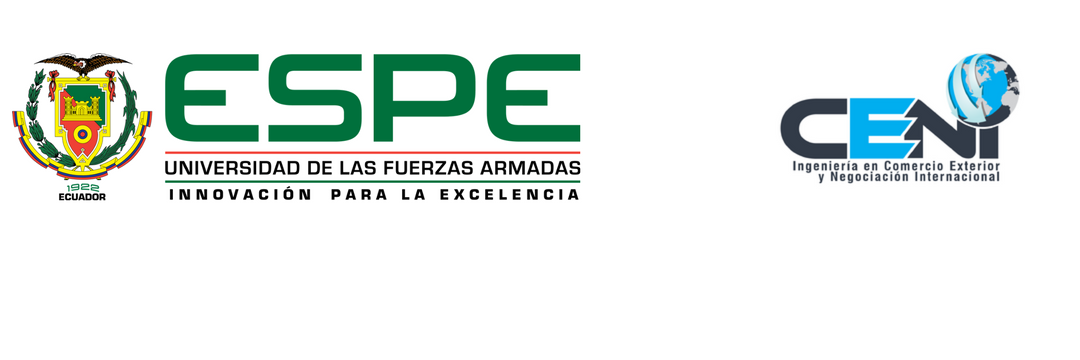 BENEFICIOS DE LA TECNOLOGÍA DEL BLOCKCHAIN EN LA CADENA DE SUMINISTRO PARA EL COMERCIO EXTERIOR
AUTORA:
ESTEFANIA JOHANNA RODRIGUEZ CHUQUITARCO 
DIRECTOR: 
MBA. FRANCO AGUSTÍN MACHADO ESPINOSA
2019
PROBLEMÁTICA
?
Cuáles son los beneficios que tiene la tecnología blockchain  en las cadenas de suministro y su aporte para el comercio exterior
[Speaker Notes: PROBLEMA, OBJETIVOS, METODOLOGIA, RESULTADOS , CONCLUSIONES]
OBJETIVOS
Análisis comparativo de la cadena de suministro tradicional vs. la cadena de suministro con tecnología blockchain
Determinar la situación actual de la cadena de suministro internacional en cuanto al nivel de eficiencia
GENERAL
ESPECÍFICOS
Analizar los beneficios de la tecnología blockchain en la cadena de suministro para el comercio exterior.
Investigar cómo actúa la tecnología blockchain en la cadena de suministro e identificar aplicaciones para cada uno de los eslabones por el cual está compuesta.
[Speaker Notes: Analizar los beneficios]
DISEÑO METODOLÓGICO
[Speaker Notes: MIXTO.- análisis de datos cualitativos y cuantitativos 
APLICADA.- porque se desea recabar información de un gran número de fuentes para su desarrollo, logrando interpretar los beneficios que se obtiene de esta nueva tecnología.  A su vez mediante de este tema de análisis propuesto se deja abierta una fuente de búsqueda 
DOCUMENTAL.- se utilizaron fuente datos fidedigas como la OMC, BANCO MUNDIAL, FORO ENCOMICO MUNDIAL, 
DESCRIPTIVA, porque recoge, mide, analiza y evalúa la  información de cada una de las variables, para su posterior interpretación.
NO EXPRIMENTAL.-no manipula deliberadamente las variables]
DESARROLLO Y RECOPILACIÓN DE LA INFORMACIÓN
ANTECEDENTES
1991
2008
2009
Adelante
Se introduce oficialmente el concepto BLOCKCHAIN
Crea moneda  digital, infraestructura virtual
Entra en funcionamiento primer método de pago
BITCOIN
Solución de sellado de tiempo
Stuart Haber y Scott Stornetta
Satoshi
 Nakamoto
“Bitcoin: un sistema de dinero en efectivo electrónico peer-to-peer”.
[Speaker Notes: Stuart Haber Y Scott Stornetta.- Introdujeron una solución para los documentos digitales de sellado de tiempo para que no pudieran ser modificados 
Un seudonimo denominado Satoshi Nakamoto, por medio de su White paper- “Bitcoin: un sistema de dinero en efectivo electrónico peer-to-peer”.
Blockchain.- la Tecnología revolucionaria oculta detrás del bitcoin.]
QUÉ ES EL BLOCKCHAIN?
Es una base de datos compartida en la cual se registra cada una de las transacciones realizadas por los usuarios en la red. 
Sistema criptográfico integrado.
Es descentralizada. 
El flujo de la información es permanente que mantiene informados a todos los involucrados a la vez. 
Se basa en un entorno de confianza lo cual descarta la necesidad realizar auditorías de la información.
[Speaker Notes: Es confiable y segura por su sistema criptográfico integrado.(difícil de alterar, modificar o falsificar)]
SITUACIÓN ACTUAL
Eficiencia y Productividad
Estudio de los índices
Son evaluadas de acuerdo a sus características
[Speaker Notes: La cadena de suministro es un elemento vital para el funcionamiento empresarial, similar a la una columna vertebral en el ser humano, ya que abarca todo el proceso desde el abastecimiento hasta la comercialización. Este conjunto de elementos en si se ven orientados por variables y/o componentes los cuales ayudan a determinar cómo se encuentra actualmente la cadena de suministro global. 
Sin embargo por falta de una única fuente de información, con respecto a este dato, se realiza un análisis que permite evaluar su eficiencia y productividad, por medio de indicadores que reflejan su nivel de competitividad y facilidad en cuanto a cadena de suministro se refiere.  Consecuentemente por medio del estudio de los índices que se muestra a continuación se puede conocer de cerca como las economías, países y ciudades de países relevantes, son evaluadas de acuerdo a cada una de sus características ya definidas.]
LPI
6 componentes
160
Fuente: (Banco Mundial, 2018)
[Speaker Notes: 160 ECONOMIAS 
Aduana.- Eficiencia de la gestión de aduanas y gestión de fronteras.
Infraestructura.- Calidad de la infraestructura de comercio y transporte. 
Competencia Logística.- La competencia y la calidad de los servicios logísticos.
Puntualidad.- Frecuencia con la que los envíos llegan a los destinatarios en tiempo y forma de entrega de acuerdo a lo estipulado o programado.
Envíos Internacionales.- Facilidad de organizar y contratar embarques/envíos a precios competitivos.
Seguimiento y Rastreo.- Capacidad para realizar el seguimiento y rastreo a la carga/envíos]
DB
Comercio trasfronterizo
Cumplimiento 
documental
Cumplimiento
 Fronterizo
Transporte 
interno
190
Fuente: (Banco Mundial, 2018)
[Speaker Notes: 190 economías 
TIEMPOS Y COSTOS 
Documentos Exportación
Tiempo Exportación
Costos Exportación por Contenedor
Documentos Importación
Tiempo Importación
Costos Importación por Contenedor]
P2: Infraestructura
P7: Mercado de productos
P12: Capacidad de innovación
GCI
Infraestructura 
de Transporte
Competencia 
extranjera
Fuente: (Foro Económico Mundial, 2018)
140
[Speaker Notes: 140 economías]
ETI
4 Componentes
Fuente: (Foro Económico Mundial , 2016)
136
[Speaker Notes: 136 economías]
IGI
Índice Global de Innovación
130
Fuente: (Organización Mundial de la Propiedad Intelectual, 2018)
[Speaker Notes: 130 economías]
DETERMINANTES
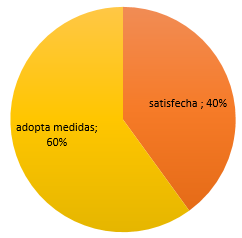 Fuente: (Deloitte, 2017)
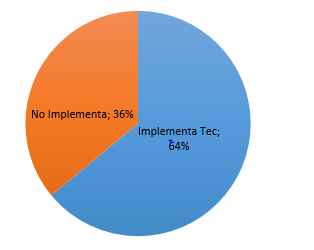 Fuente: (Deloitte, 2017)
BLOCKCHAIN – CADENA DE SUMINISTRO
Mejorar la funcionalidad de las cadenas de suministros
Transacciones en una cadena de bloques verificada por todos los usuarios
Las cadenas de suministro tradicionales se basan en la confianza.
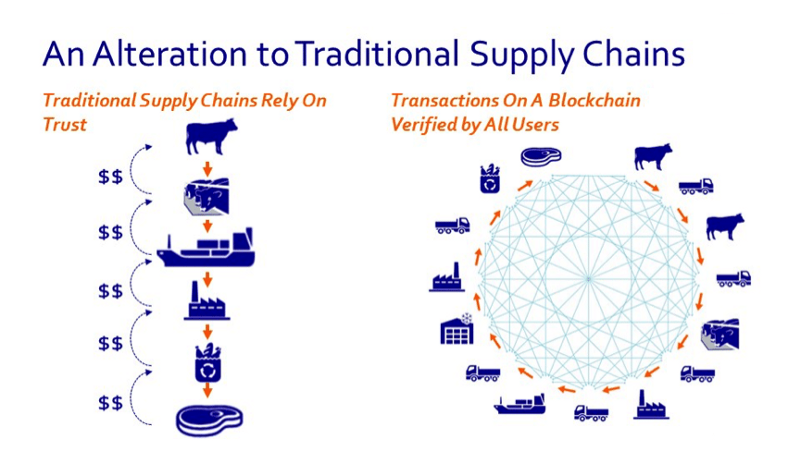 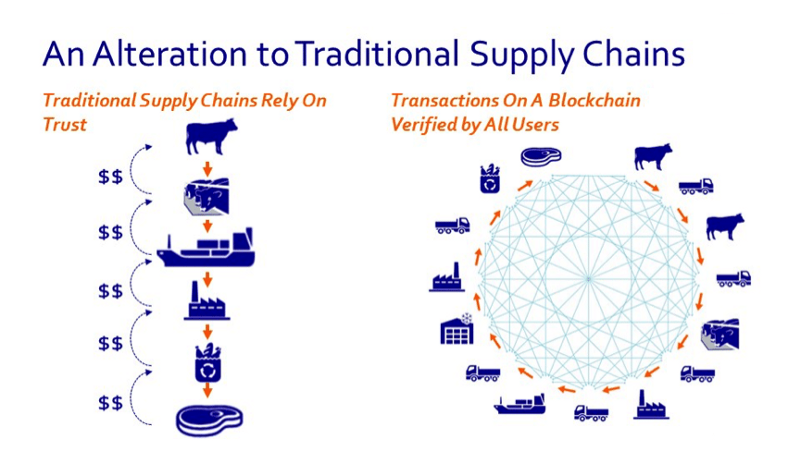 Aprovisionamiento hasta la entrega o venta incluyendo el pago
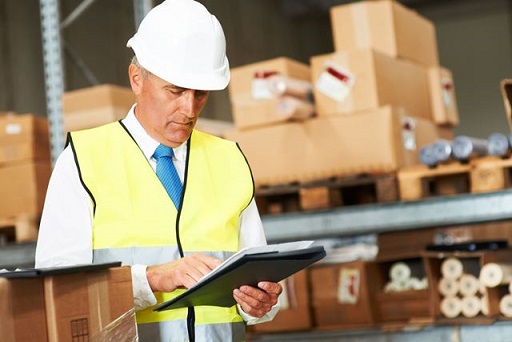 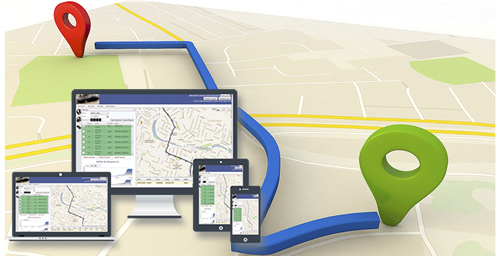 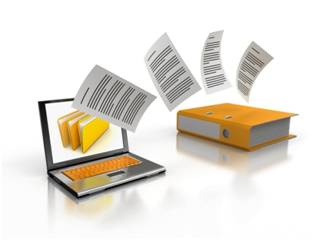 Facilitación del comercio en la práctica
Seguimiento y rastreo
Sin papel
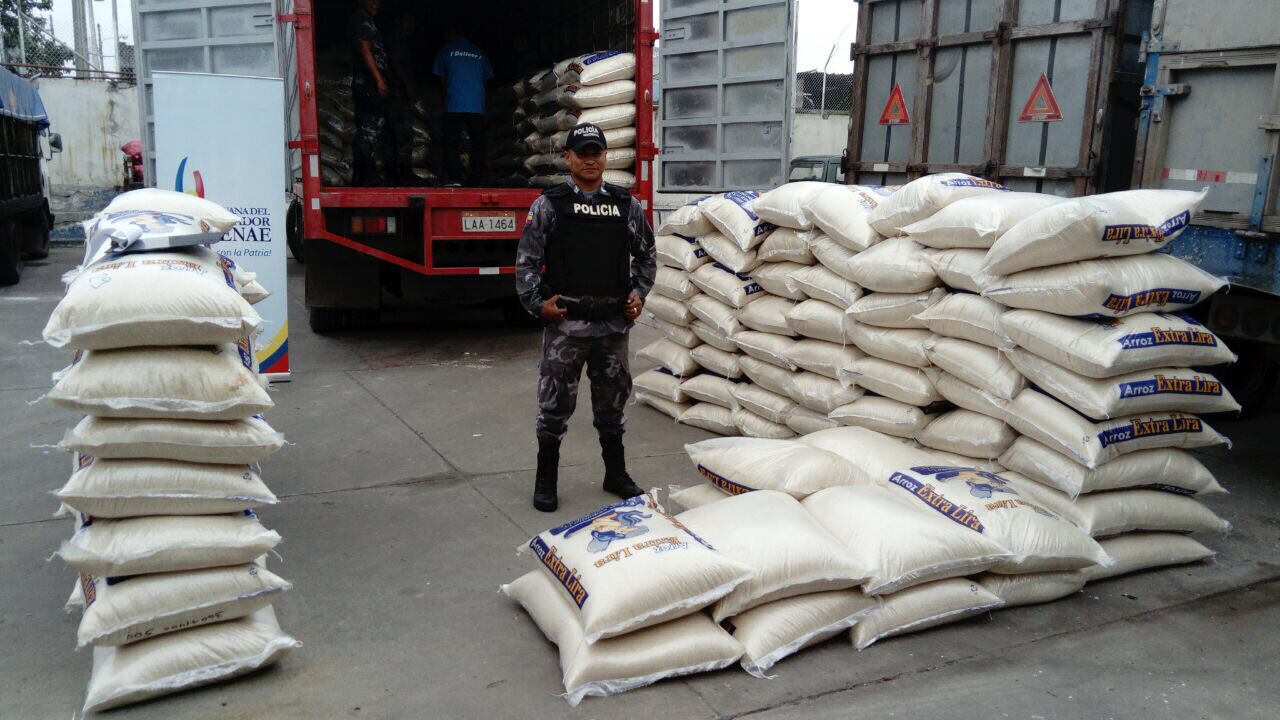 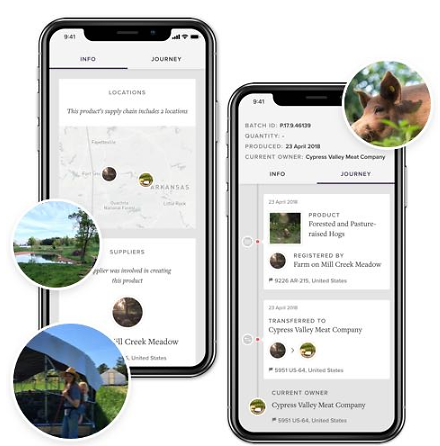 códigos de barras
 código QR o de RFID
Procedencia de los bienes
Contrabando de mercancías
2025 su uso será generalizado
NIVEL DE EXPANSIÓN
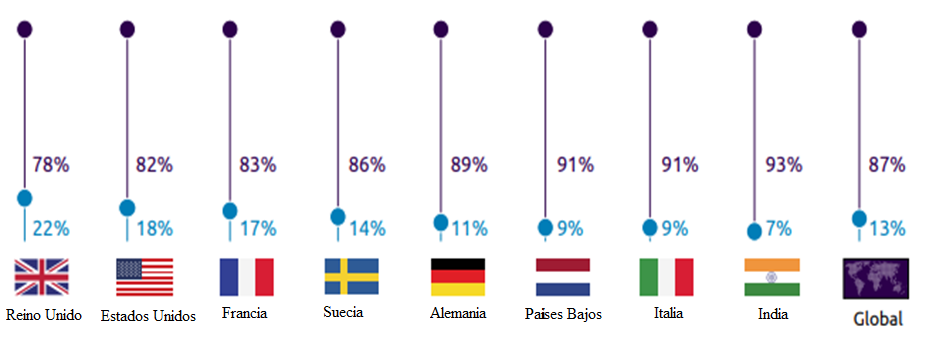 Mejora el comercio global con un 15%, también aumenta el PIB mundial en un 5%.
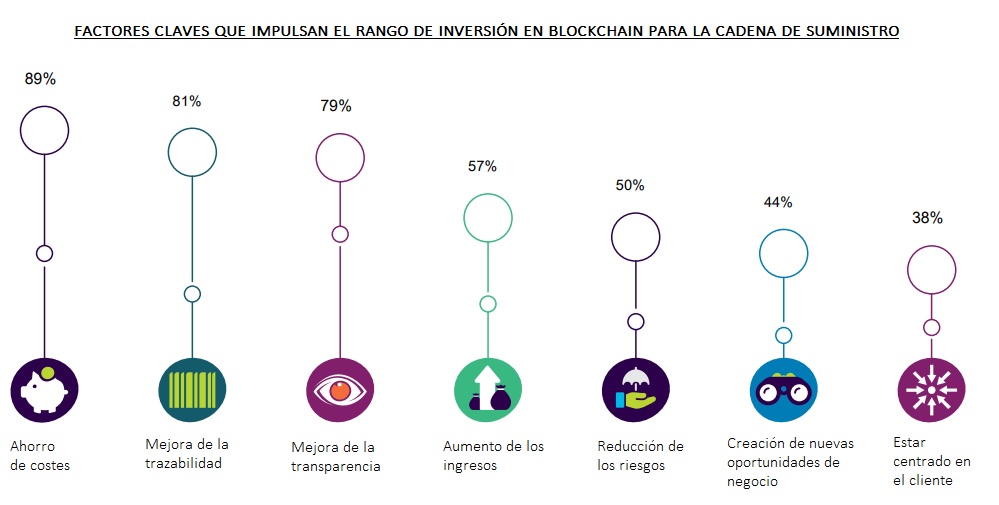 INVERSIÓN
2017 - $ 1 mil millones, mientras 2018 la cifra cambio $ 4 mil millones
Fuente: (Instituto de Investigación Capgemini, 2018)
CLARA DIAMONT SOLUTIONS
VERIPART
PROVENANCE
CADENA DE SUMINISTRO
SKYCELL
A2B DIRECT ICO
FLIGHTCHAIN
DNATA
TRADELENDS
[Speaker Notes: CLARA DIAMOND SOLUTIONS
Procedencia del diamante y venta MP]
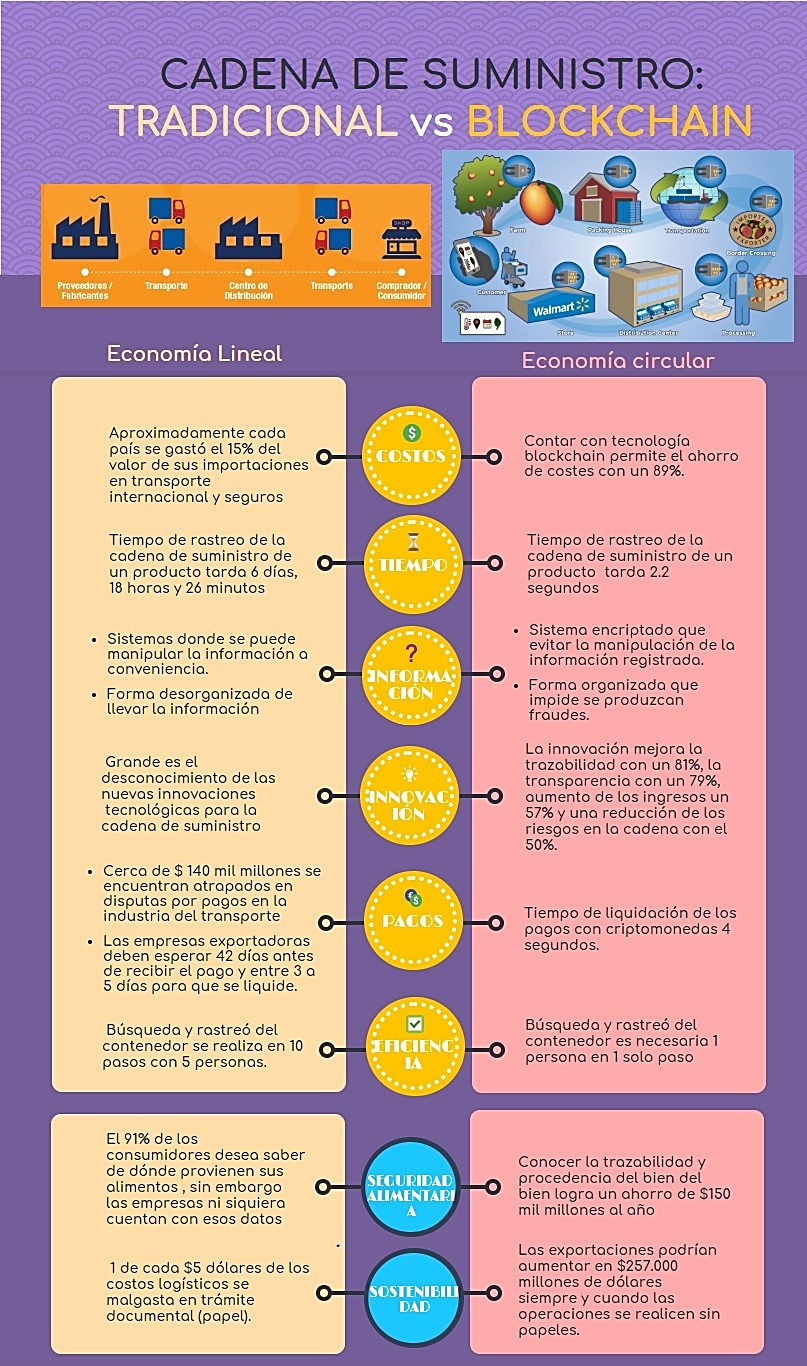 CONCLUSIONES
GRACIAS